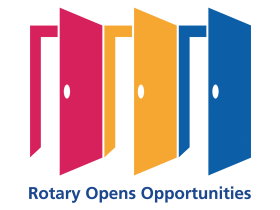 POETS 2020-2021
Citation as Indicator of Club Health

To achieve citation : 5 actions
Go to Rotary Club Central
Review the 25 available goals
Select at least 13 goals
Achieve those goals
Report achievement in Rotary Club Central
1